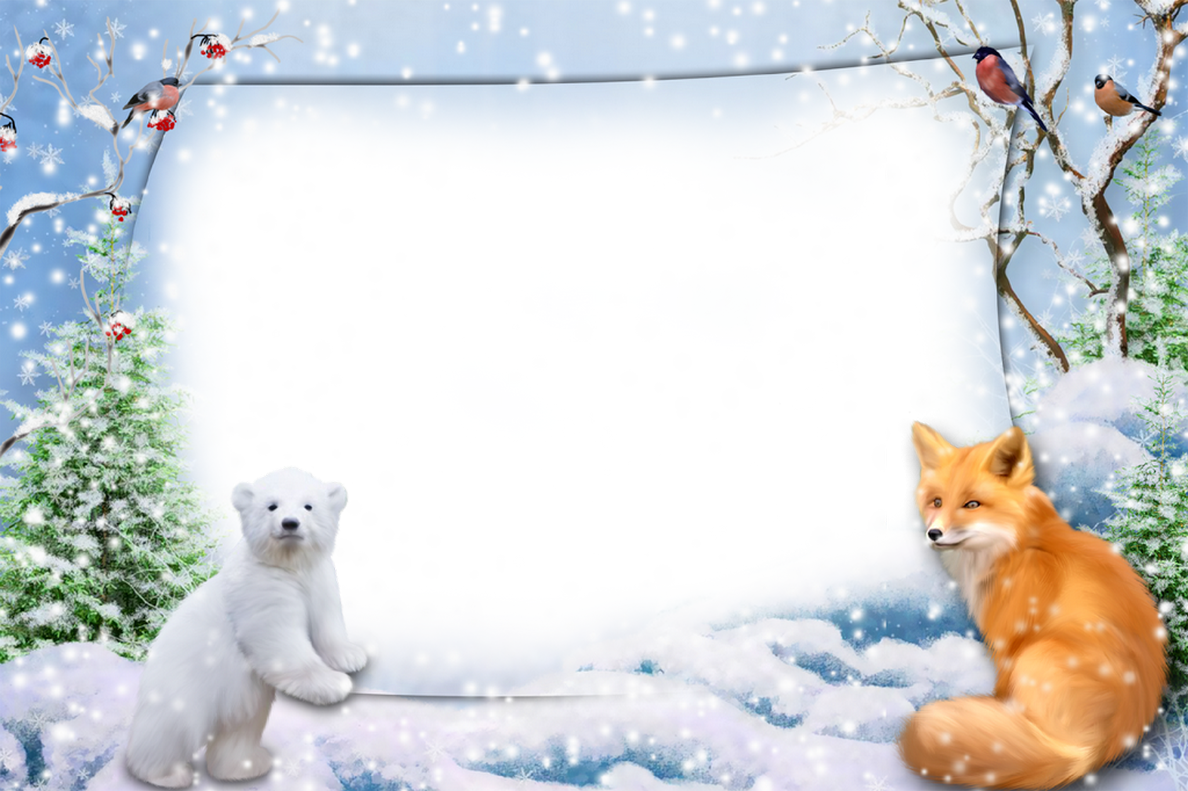 МКДОУ  д/с комбинированного        вида   № 6         
                          Газета   для                                                                                                                  любознательных   родителей                        февраль 2024г.
                      Средняя группа 
                  «Дельфинчики»
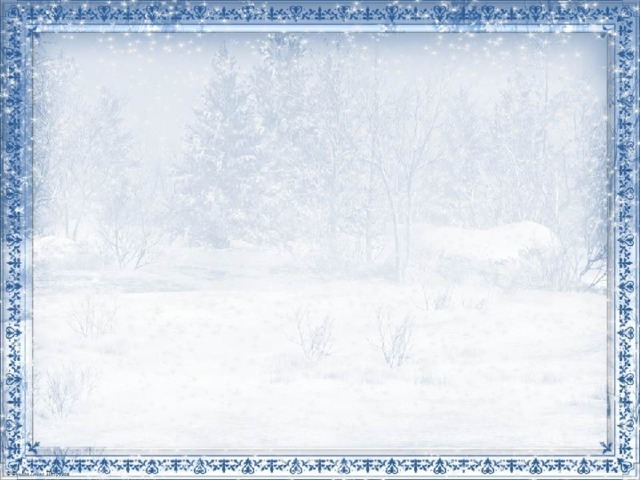 В этом выпуске: 

. 14 Февраля – День книгодарения.

. С днём защитника Отечества!

. Игры для гиперактивных детей.

. Учимся играть честно. Как научить ребёнка проигрывать.

. Психология детского рисунка. 

. Поздравляем!  Масленица!
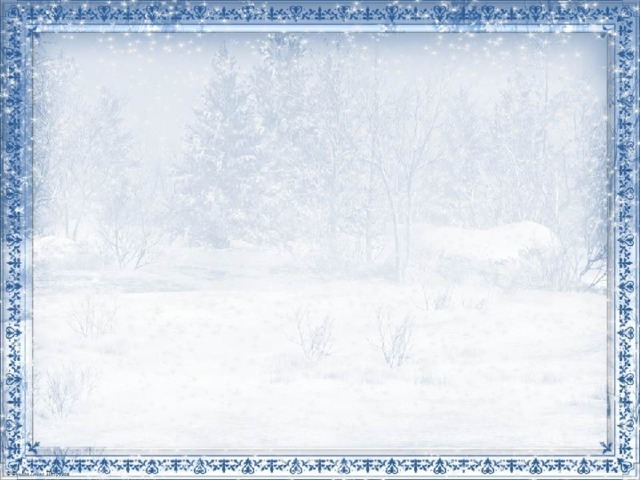 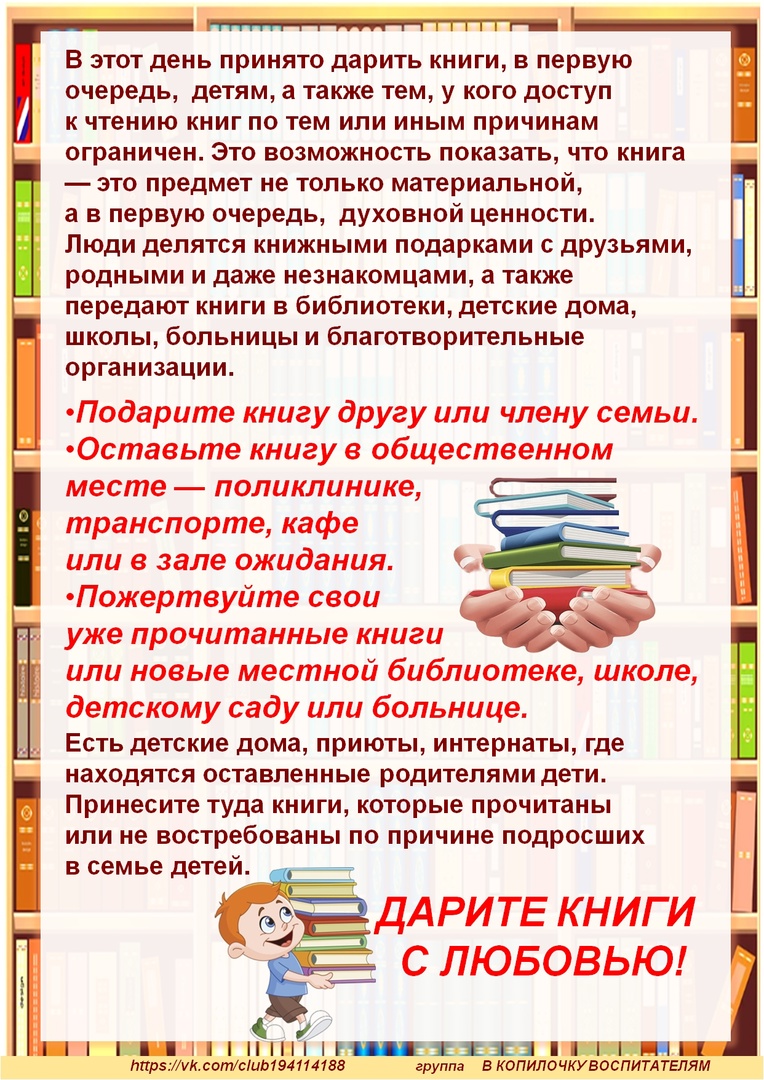 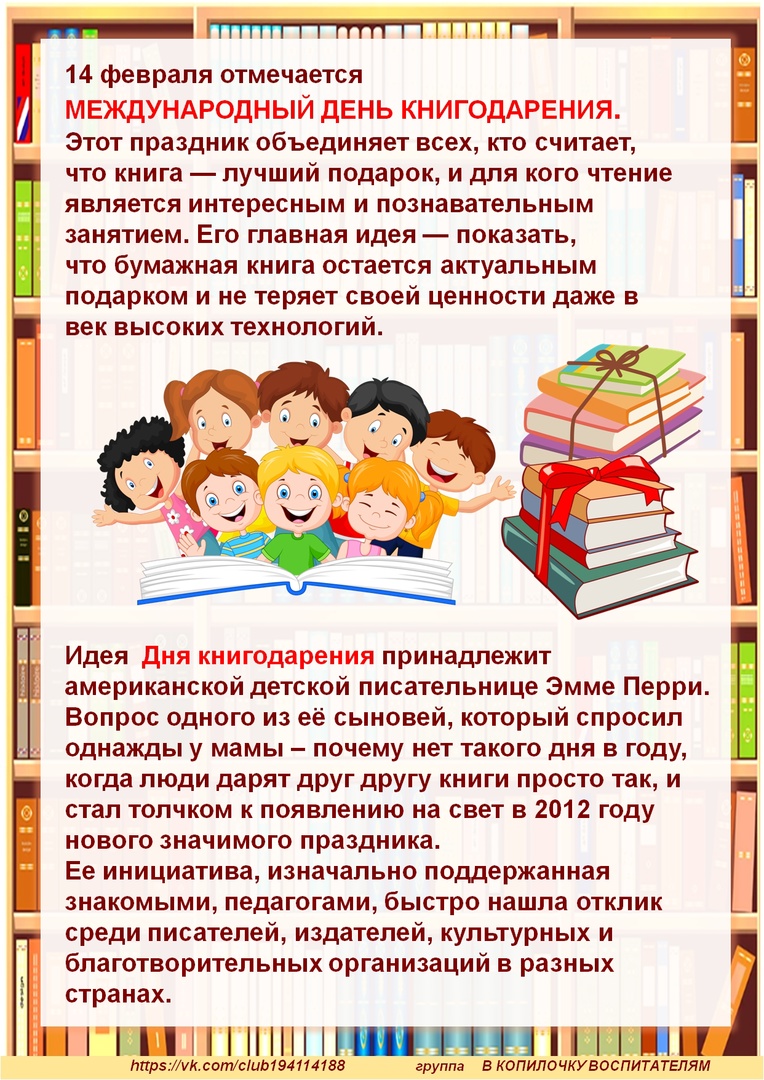 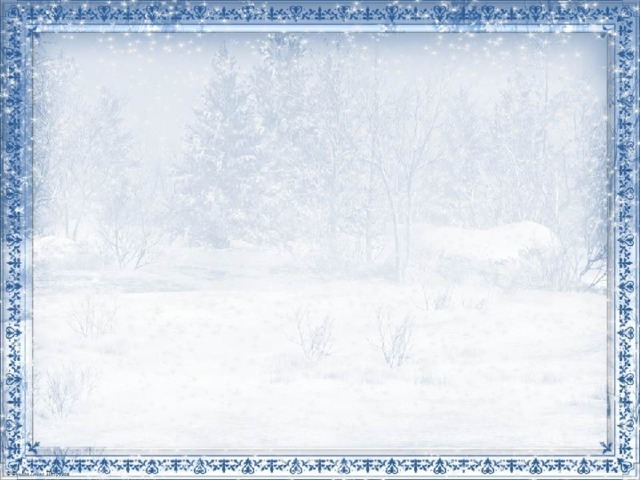 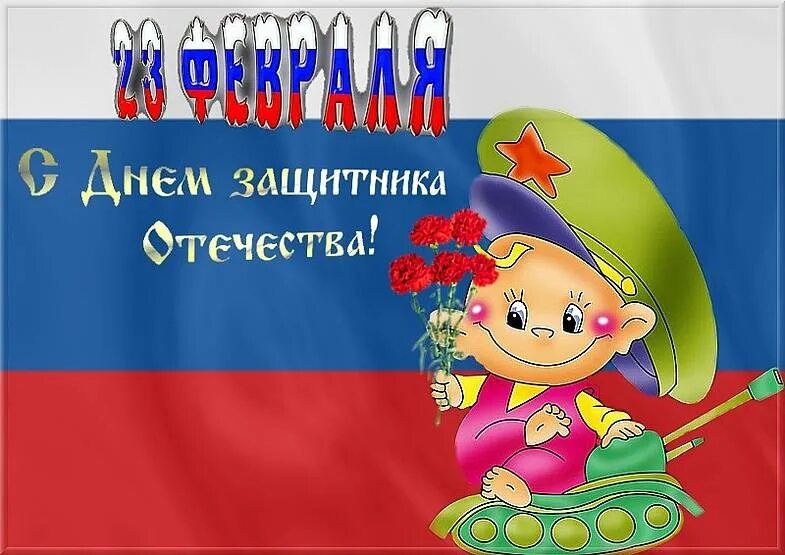 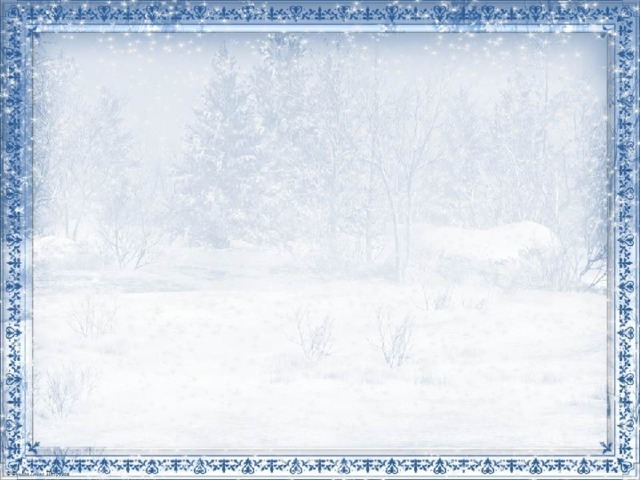 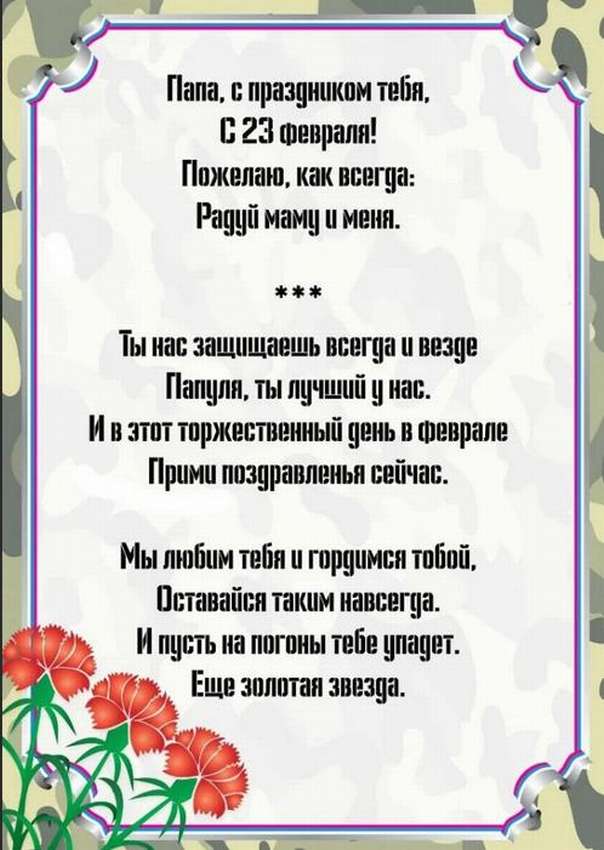 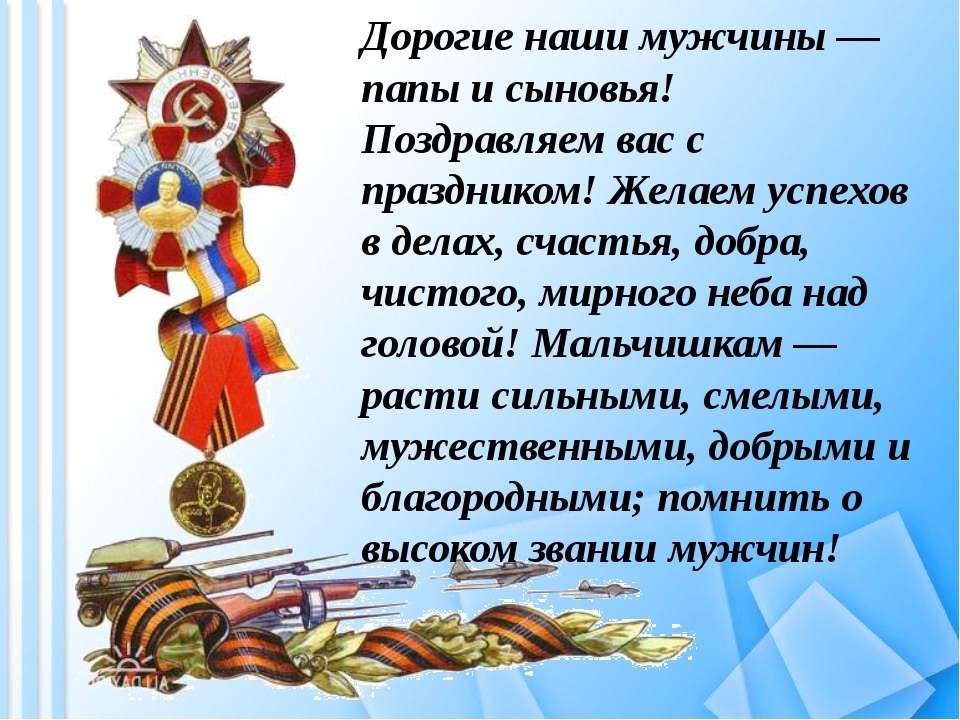 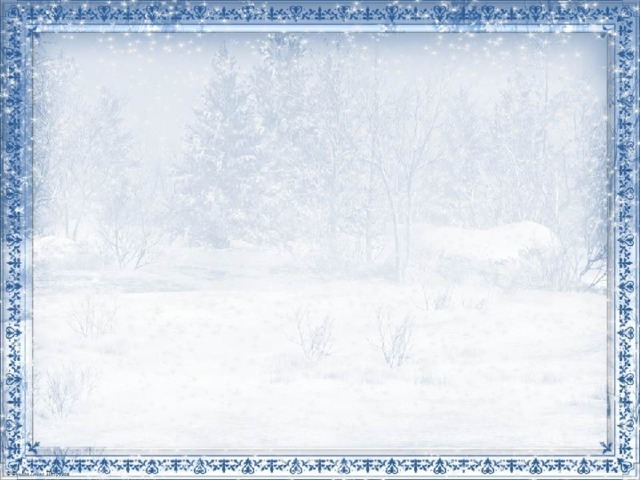 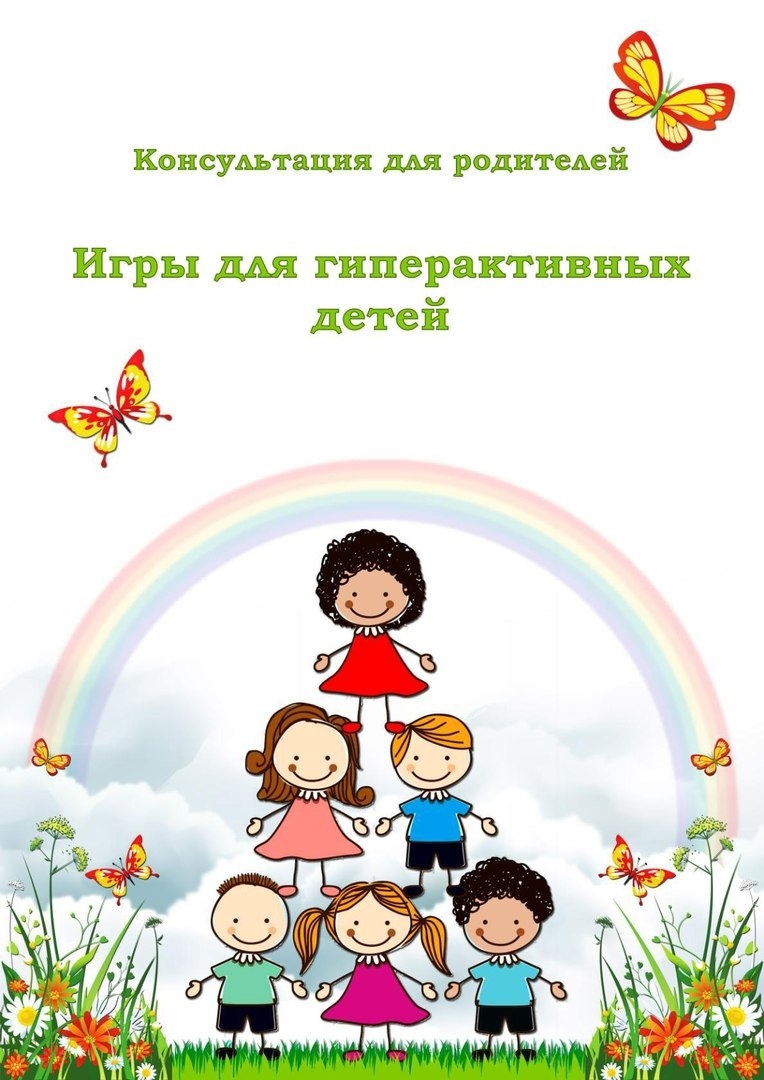 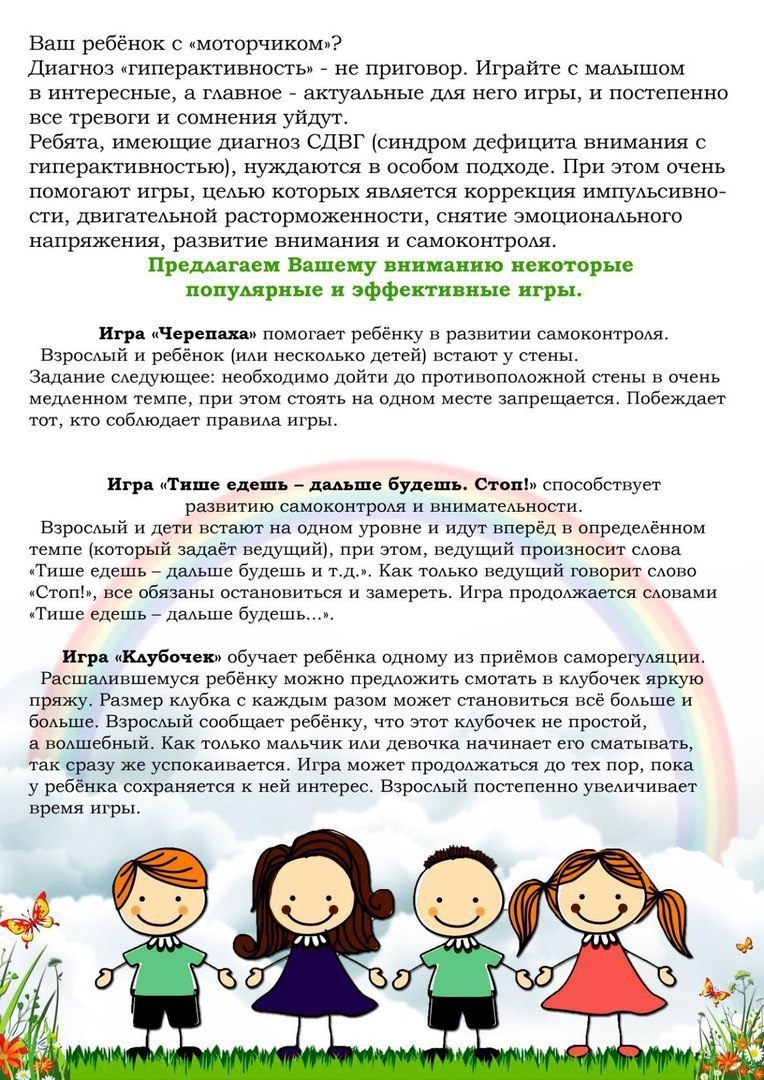 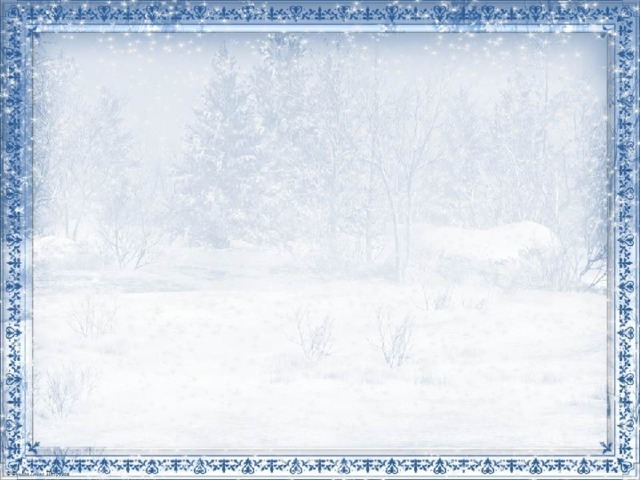 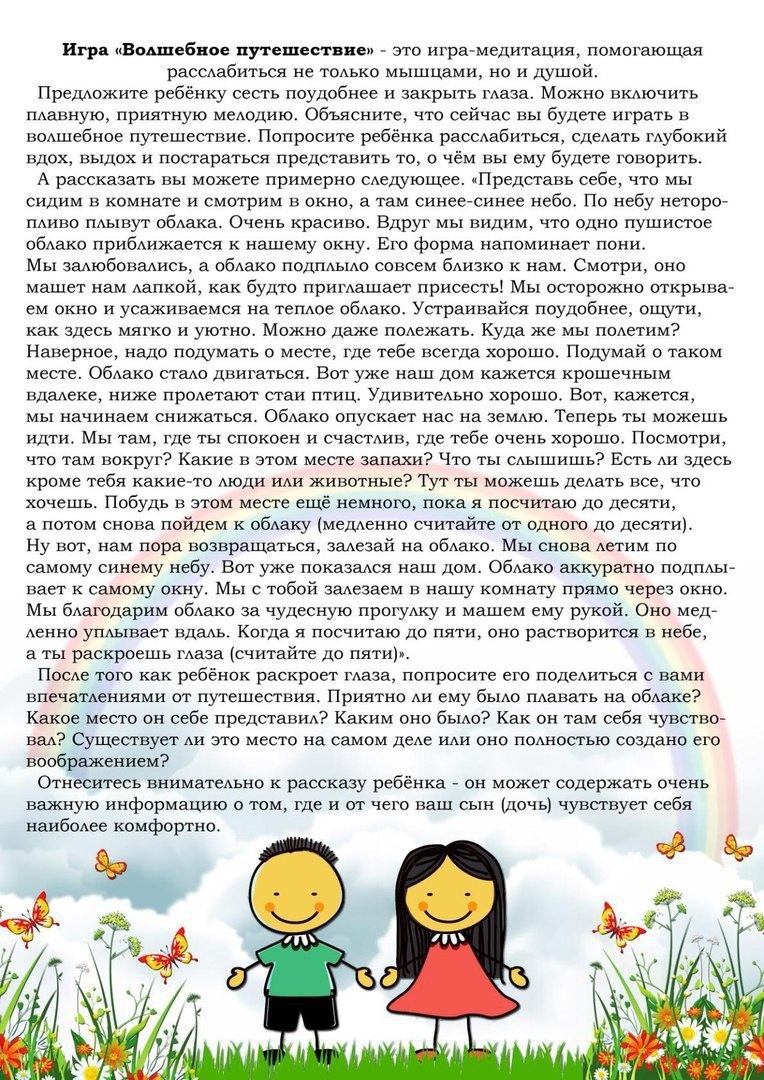 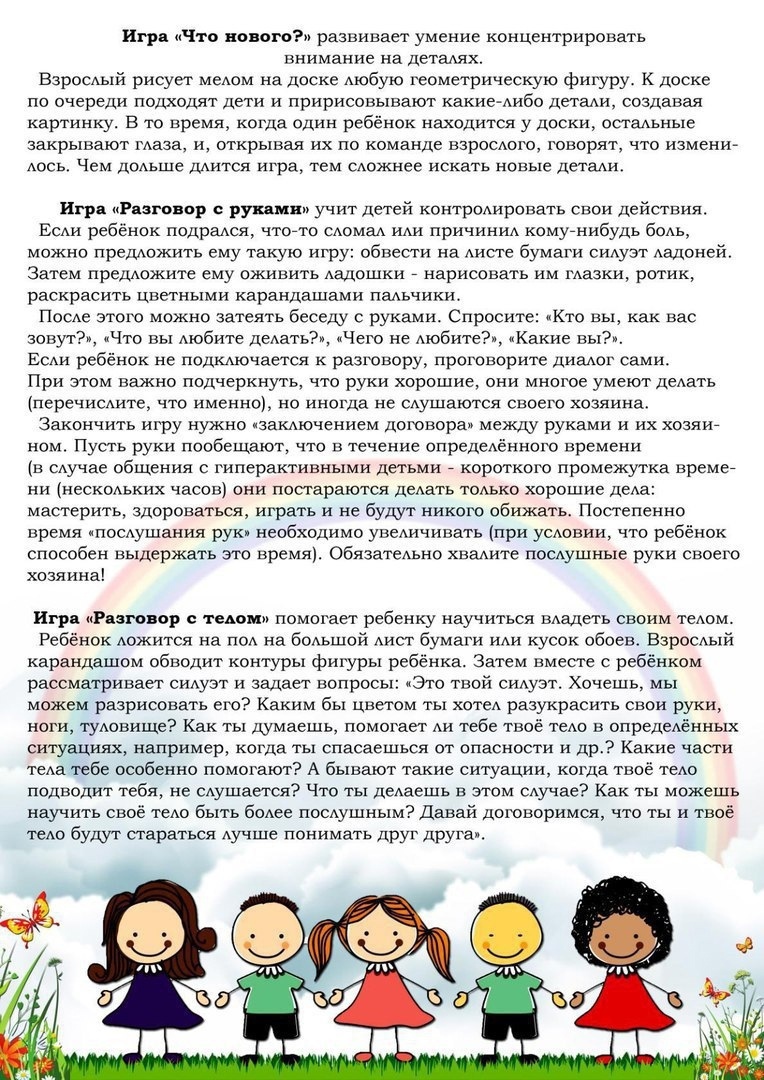 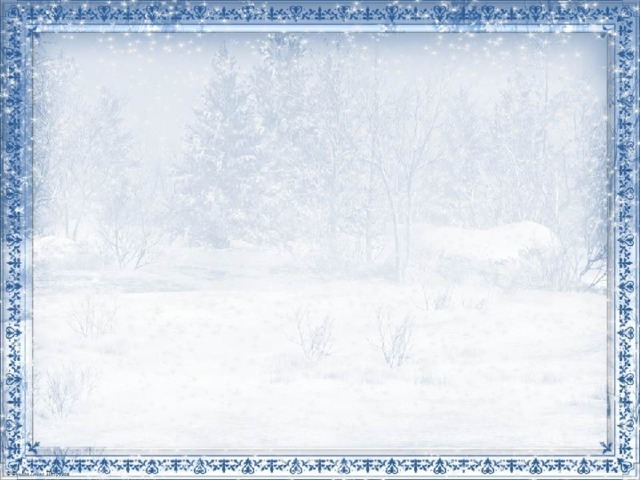 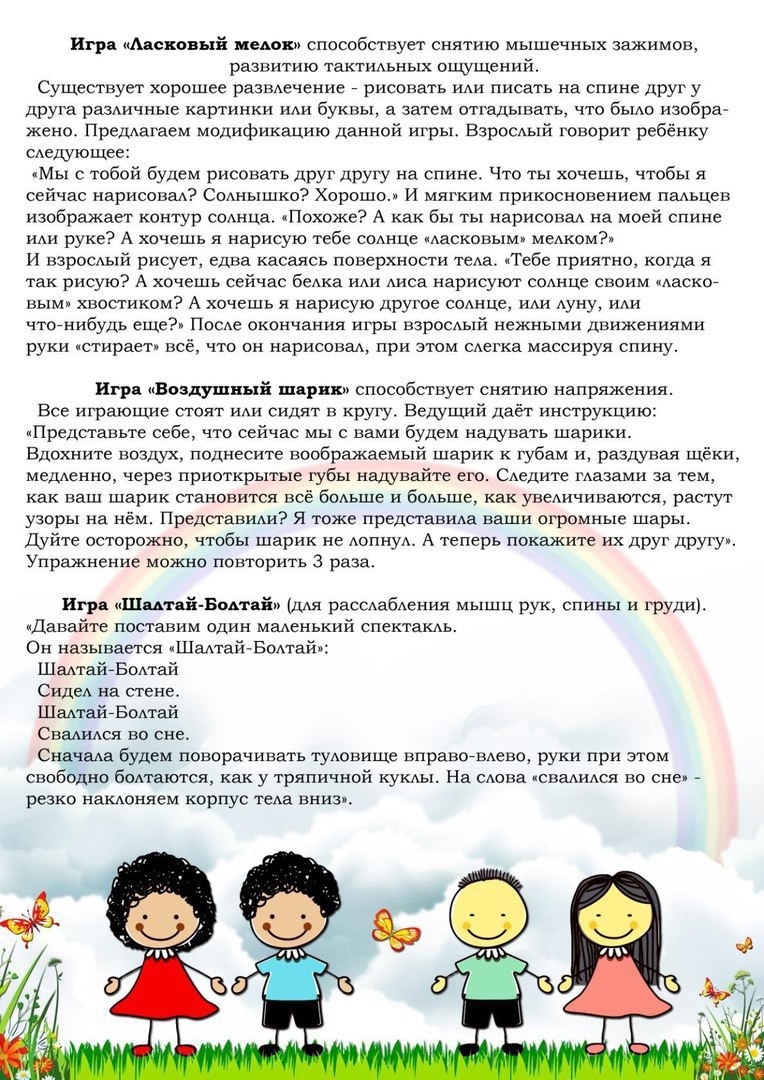 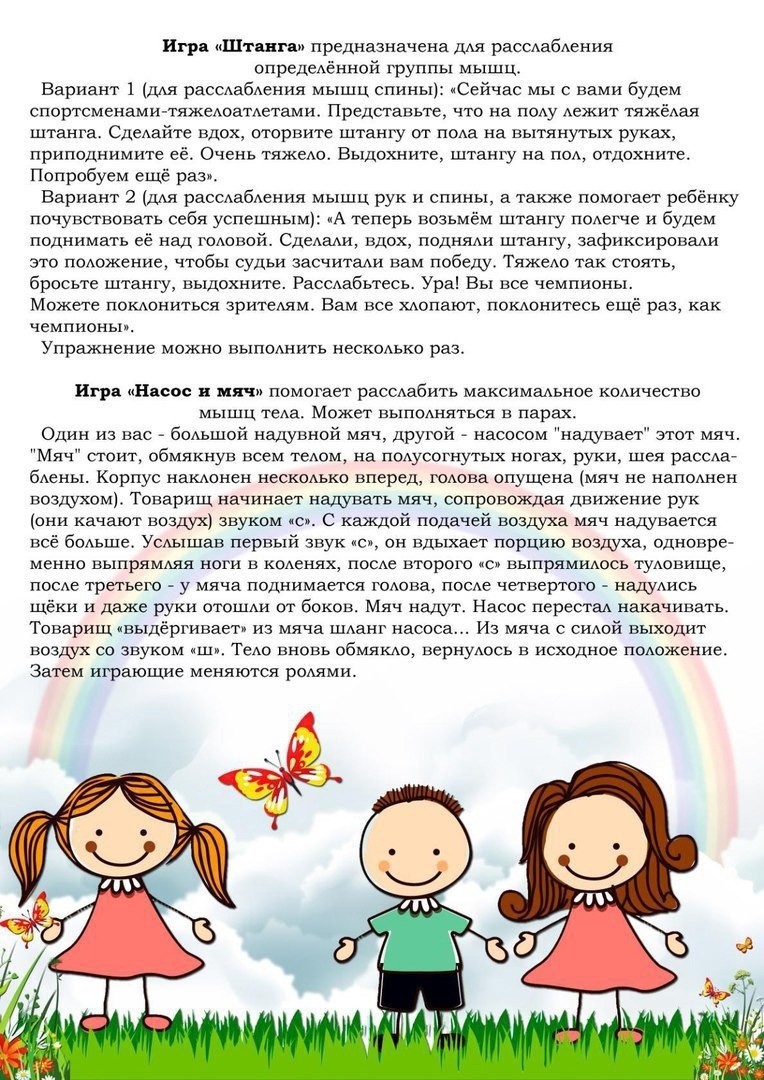 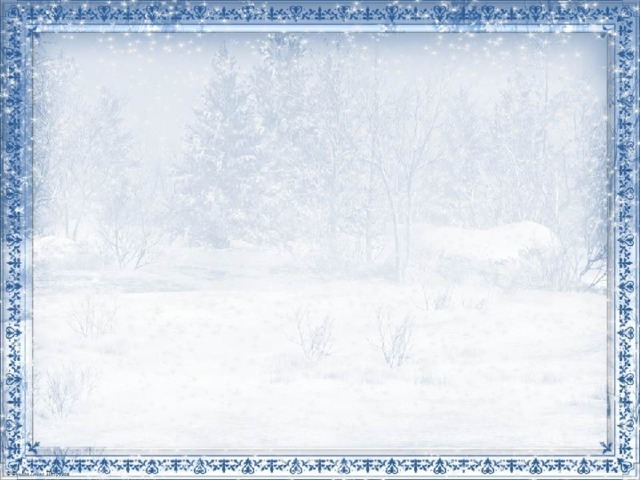 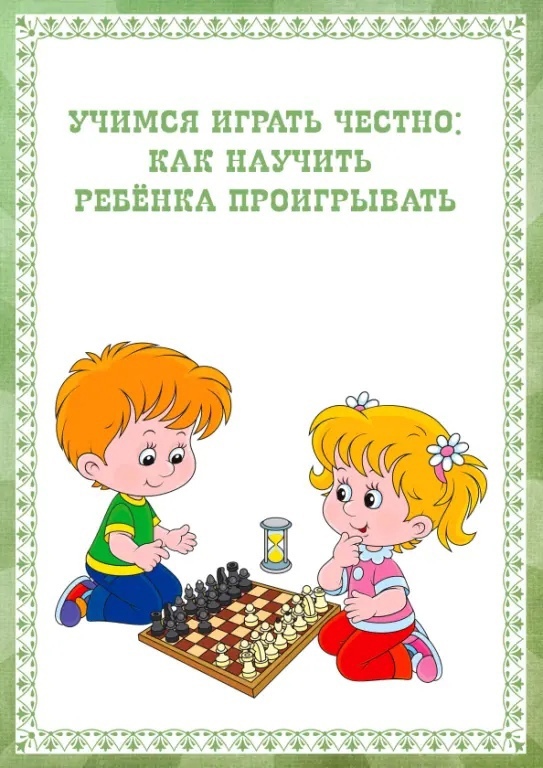 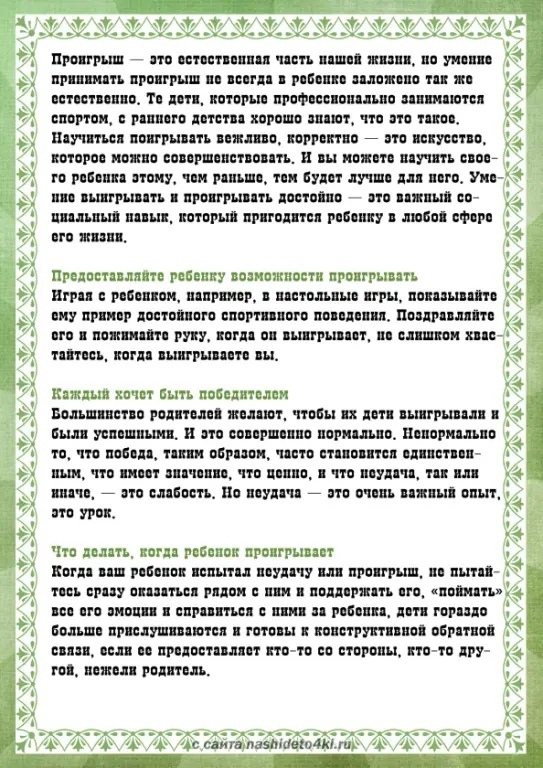 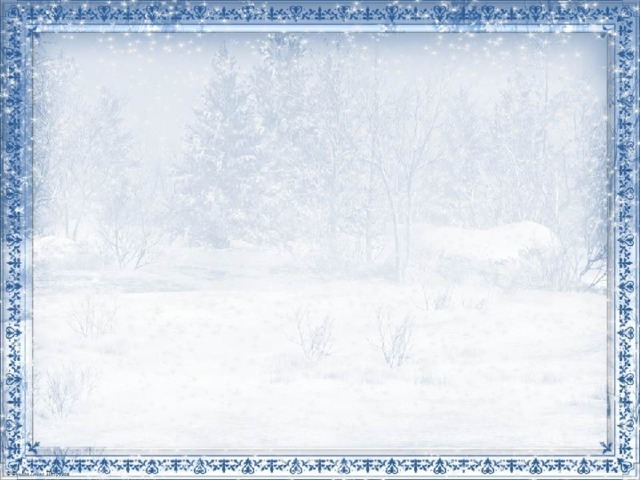 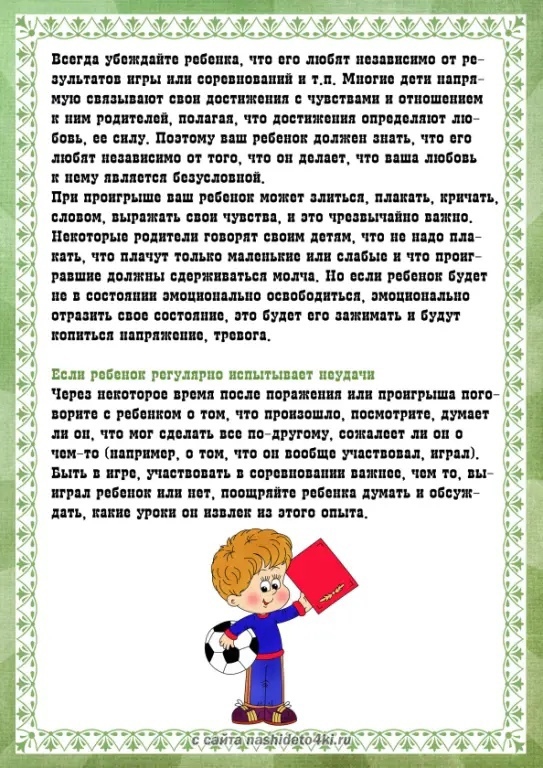 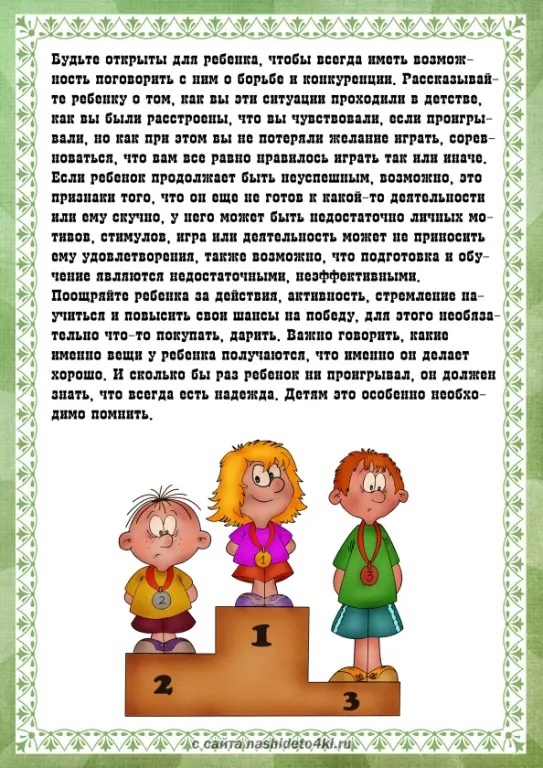 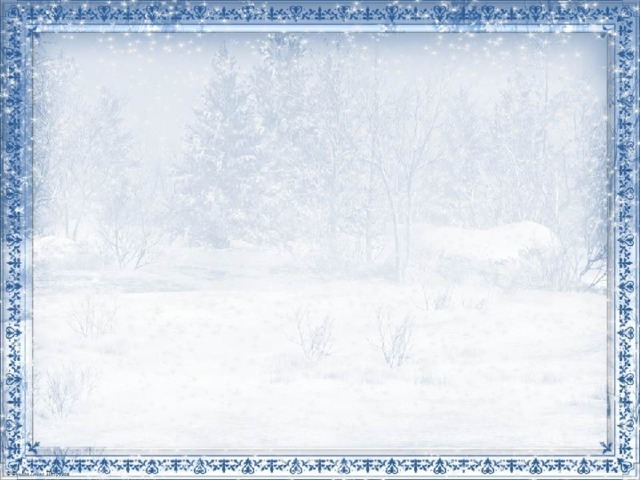 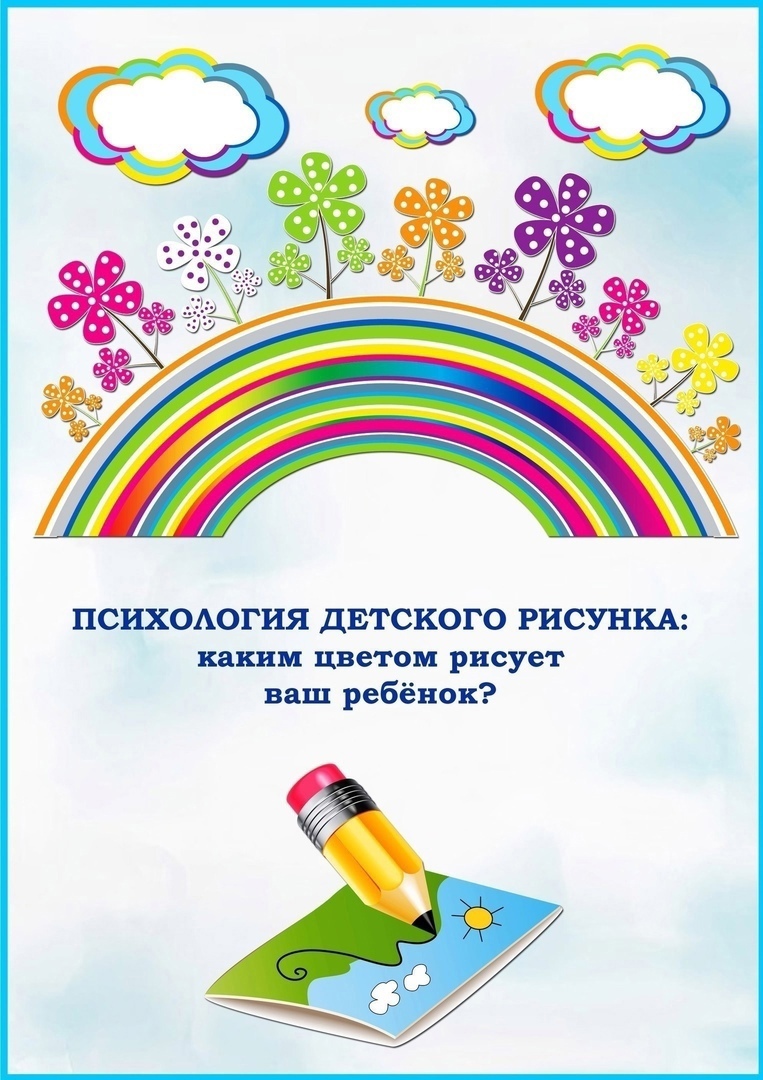 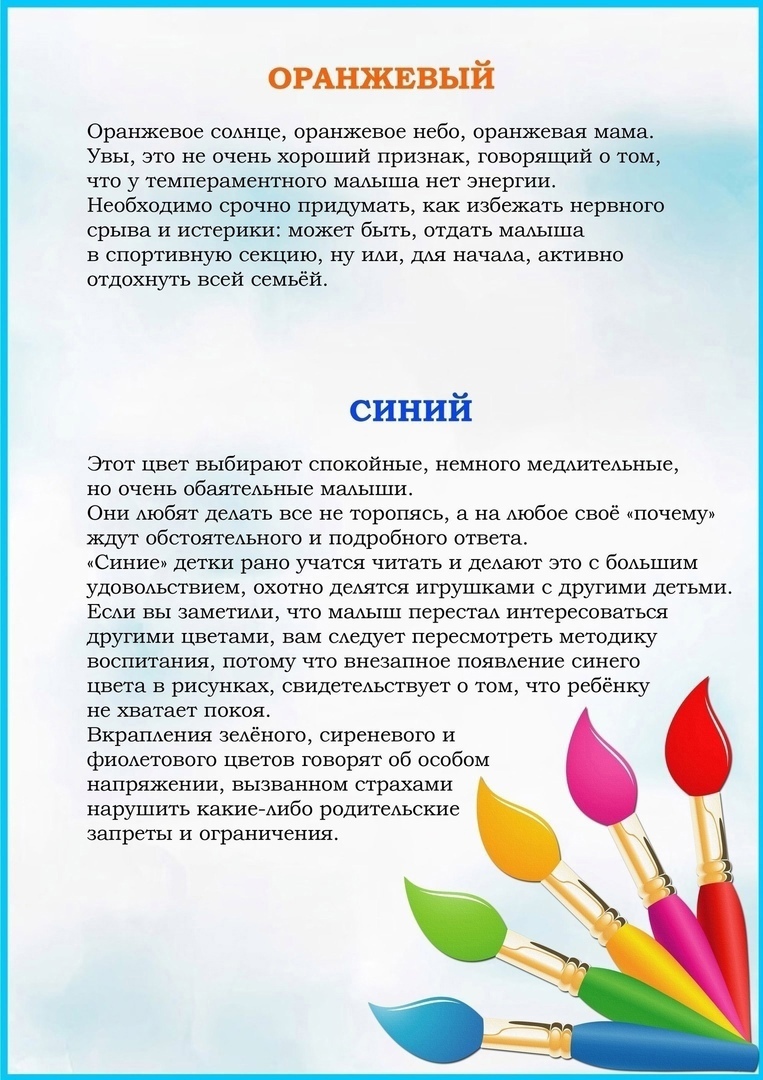 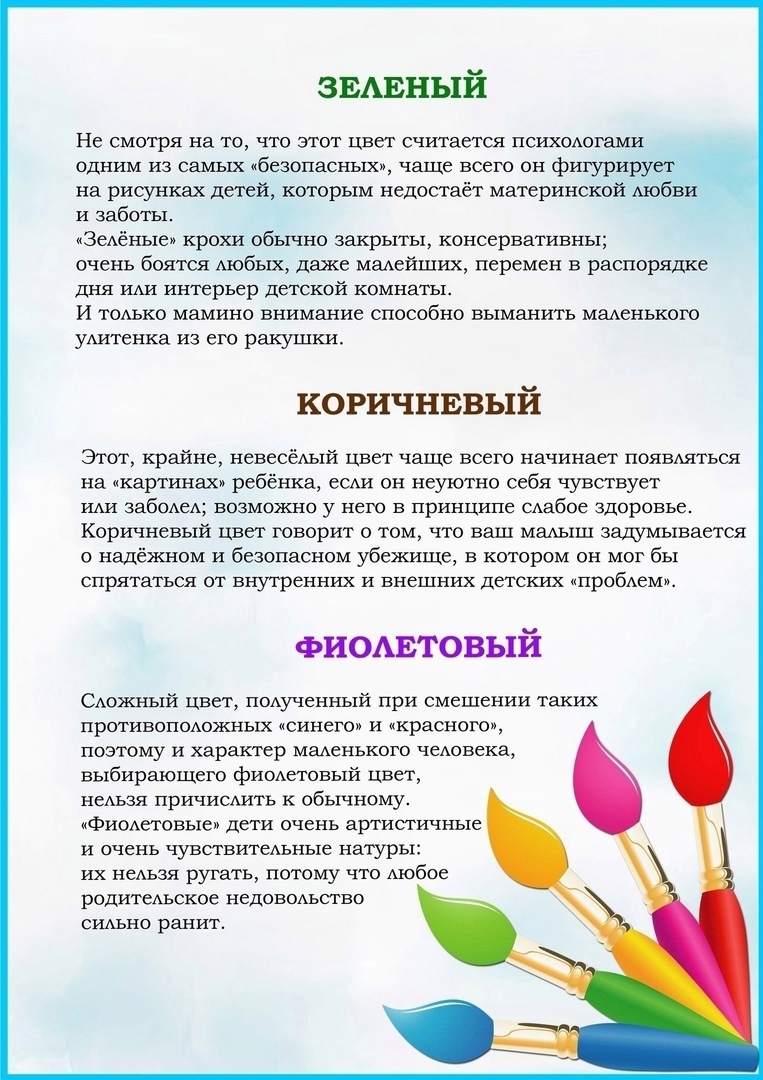 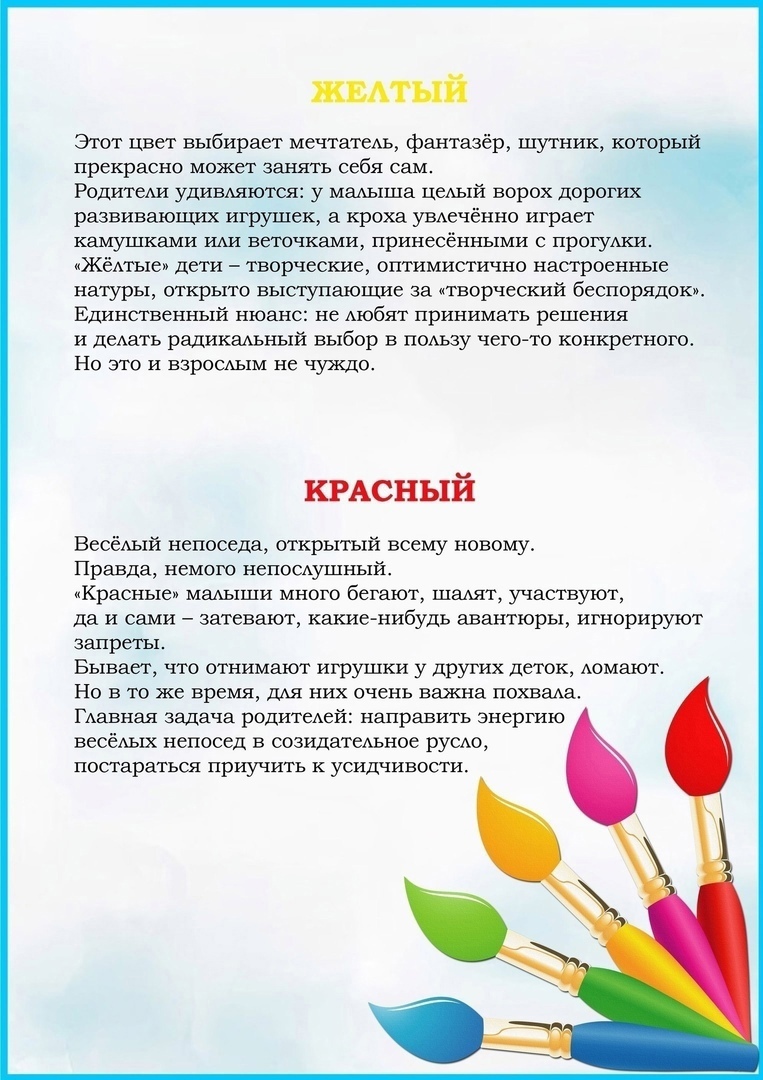 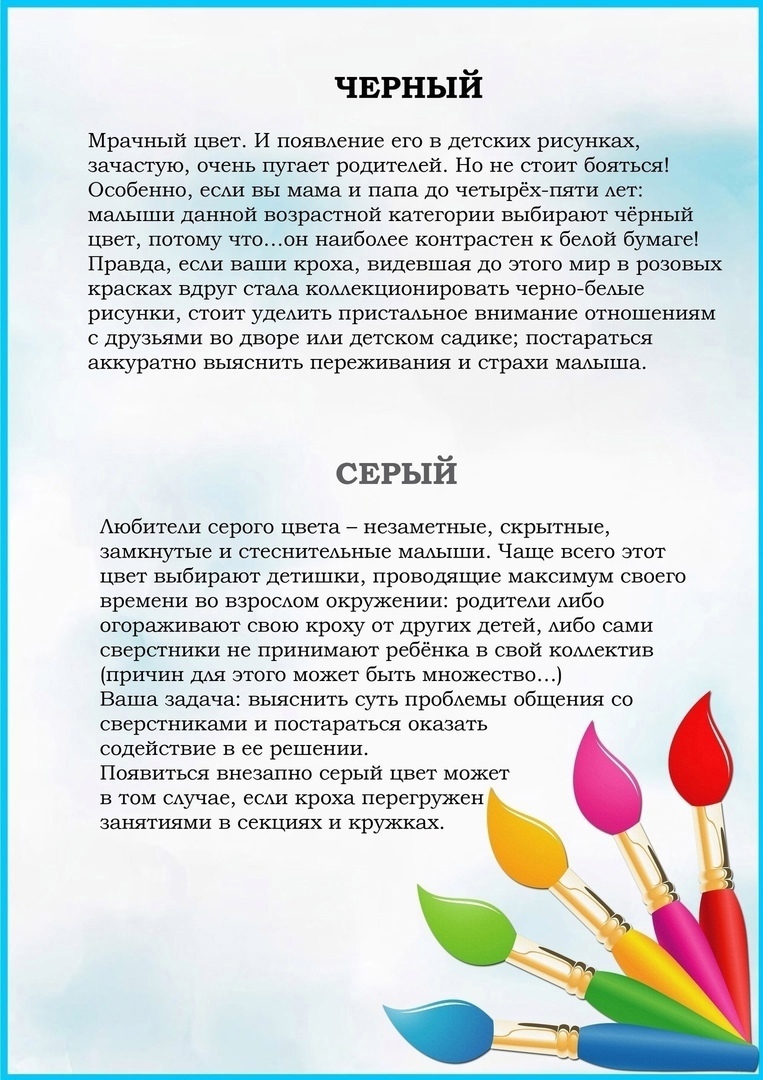 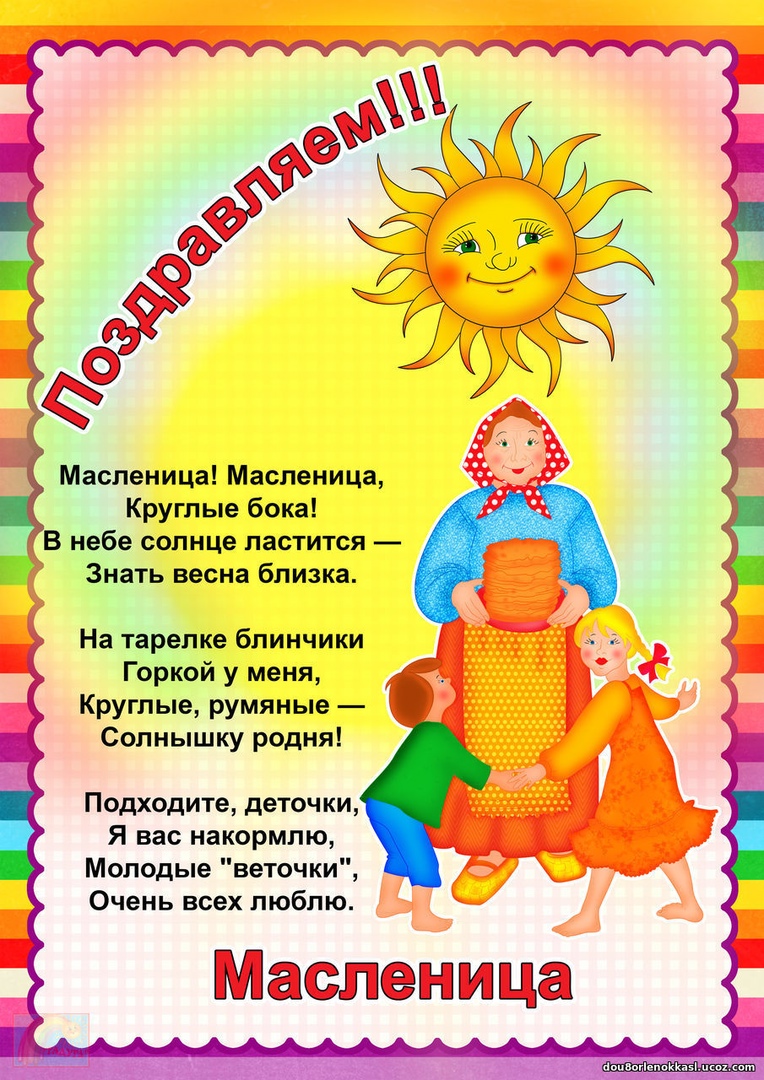 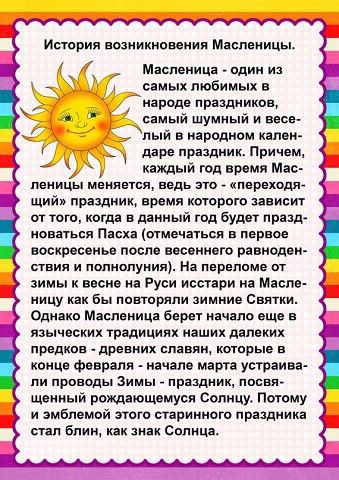 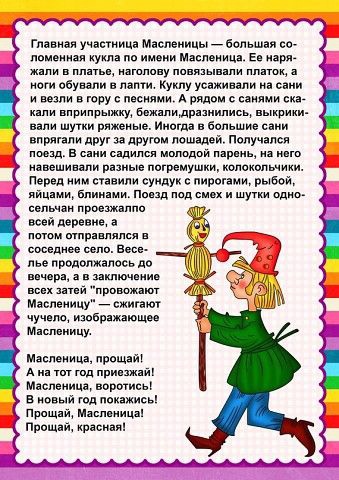 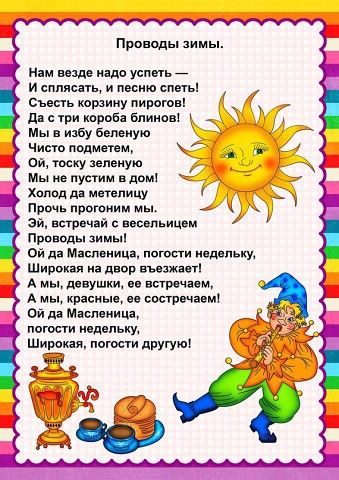 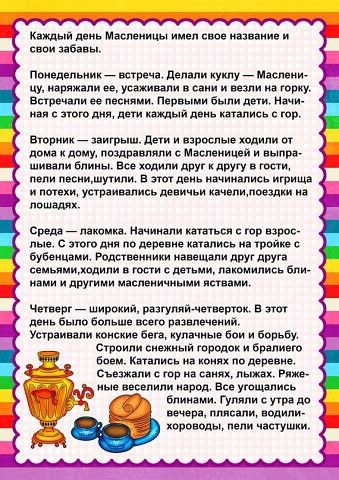 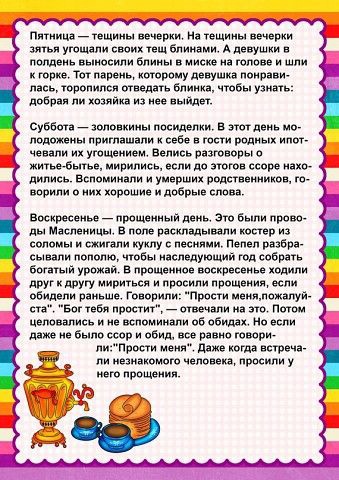